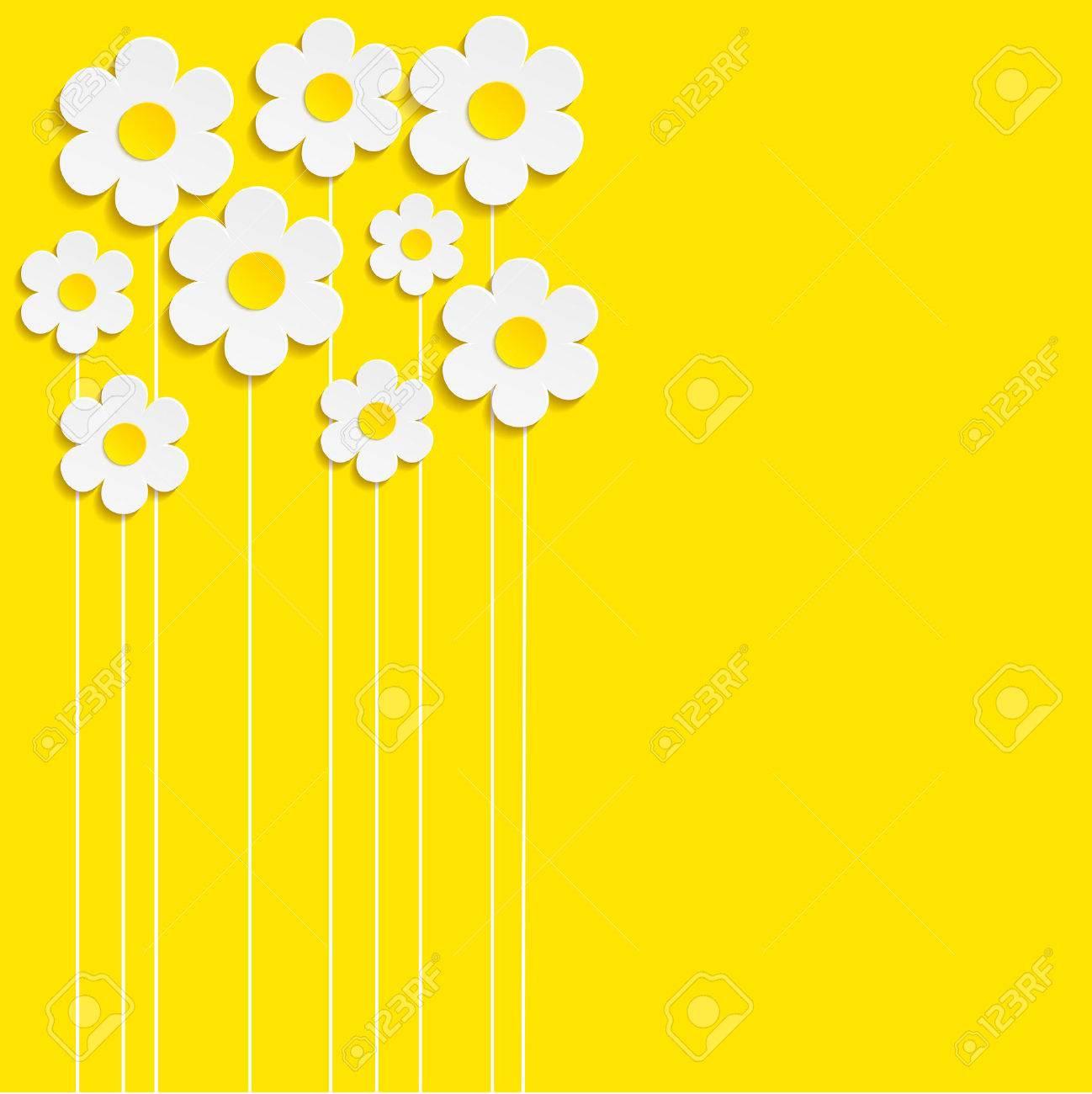 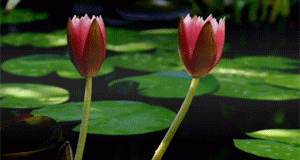 স্বাগতম
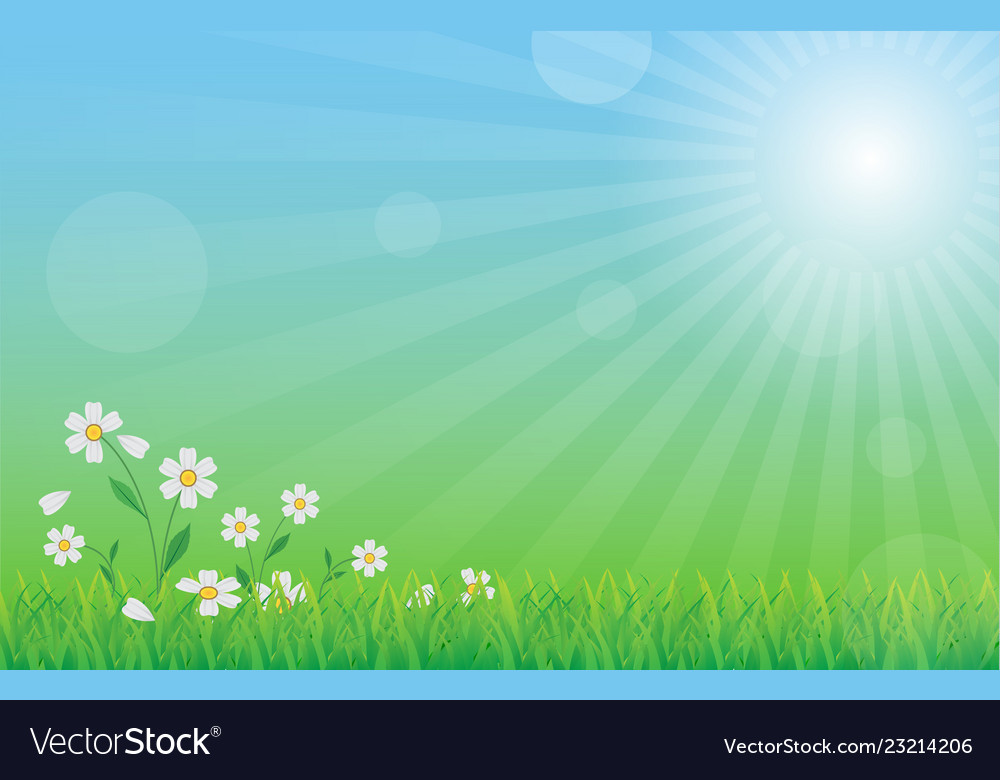 শিক্ষক পরিচিতি
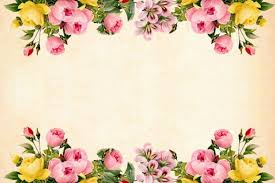 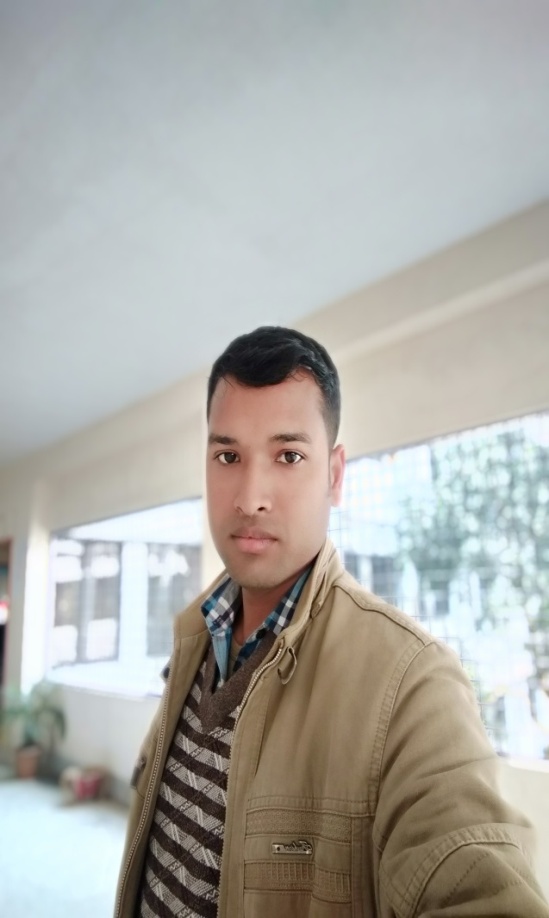 মোঃহারুনুর রশীদ
সহকারি শিক্ষক
ভোলাজোত সরকারি প্রাথমিক বিদ্যালয়
তেতুলিয়া,পঞ্চগড় ।
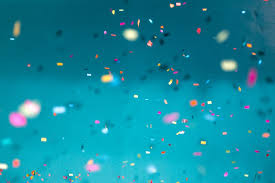 পাঠ পরিচিতি
শ্রেণিঃ প্রথম
বিষয়ঃ প্রাথমিক গণিত
পাঠঃ যোগের ধারণা
পাঠ্যাংশঃ যোগ
সময়ঃ 50মিনিট
তারিখঃ 04/০2/২০২০
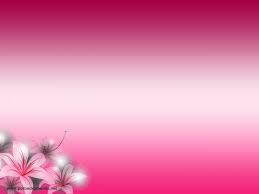 শিখনফল
৯.১.২ উপকরনের সাহায্যে সংখ্যা যোগ করে প্রতীকের মাধ্যমে প্রকাশ করতে পারবে।
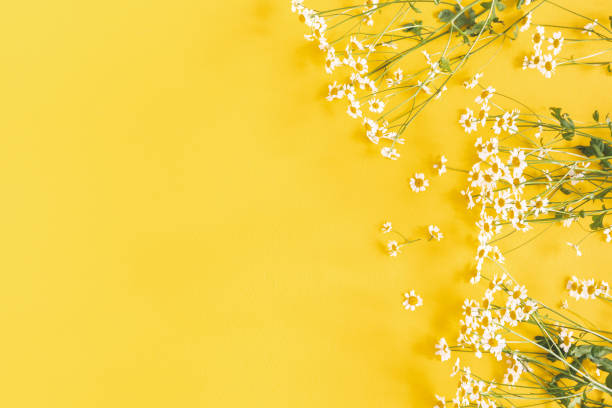 পূর্বজ্ঞান যাচাই
নিচের সংখ্যাগুলোকে ছোট থেকে বড় ক্রম অনুসারে সাজাই।
৮,৫,৭,২,৪,৬,৯,৩
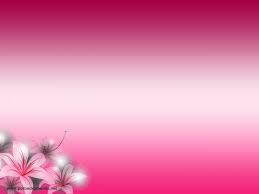 এসো একটি ভিডিও দেখি।
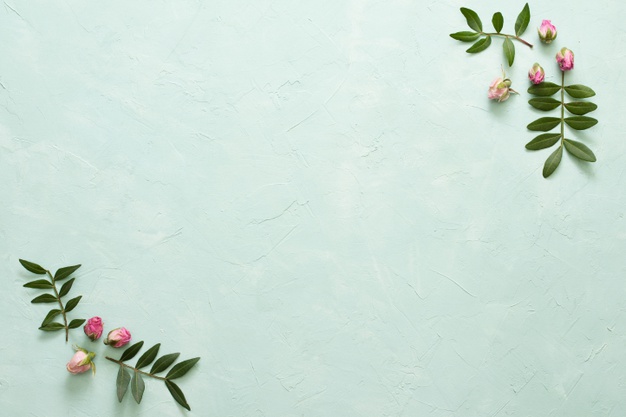 পাঠের শিরোনাম
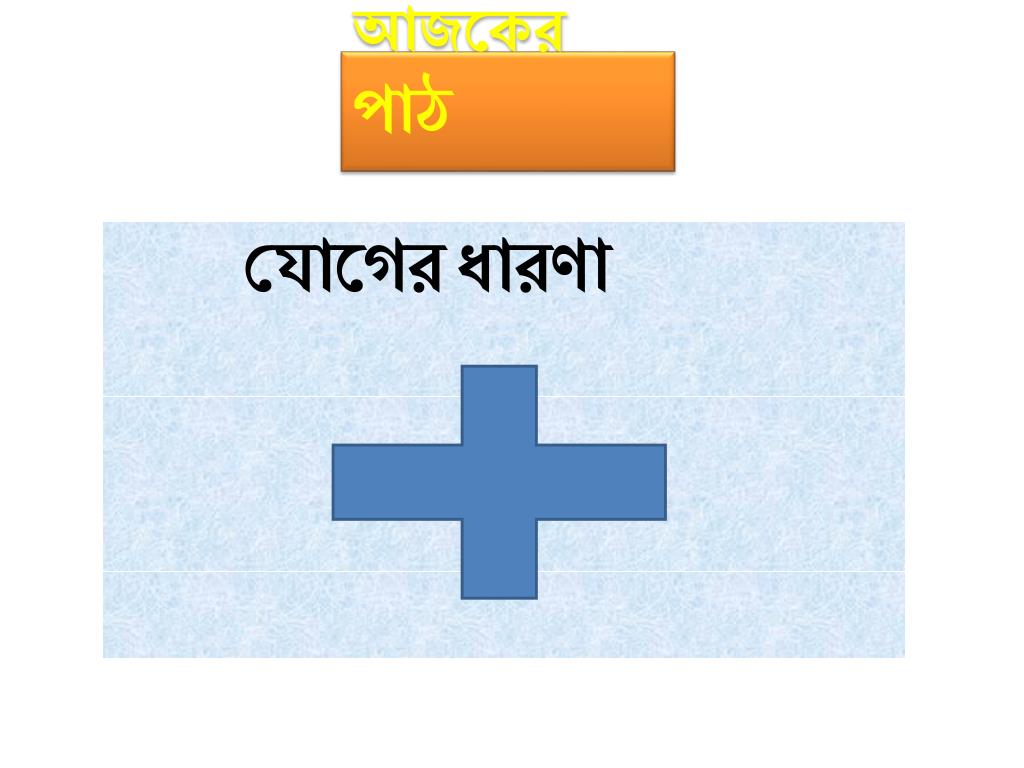 আজকে আমরা যোগের ধারণা  সম্পর্কে জানবো।
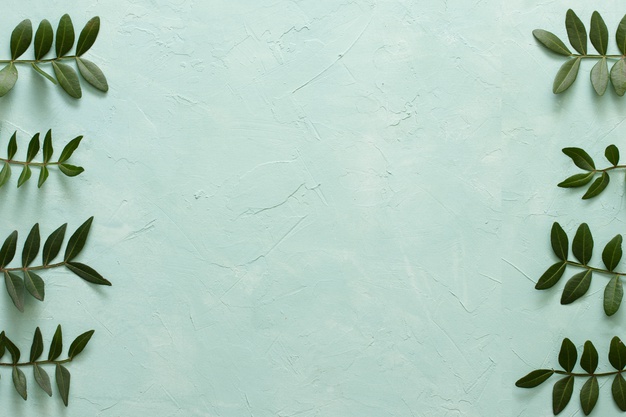 যোগ অর্থ একত্র করা।
আমরা যোগ করার সময়(+) এই চিহ্ন ব্যাবহার করি।
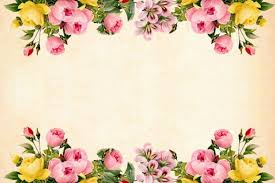 বাস্তব পর্যায়
বাস্তবে কলম, মার্বেল দিয়ে যোগের ধারণা দিব।
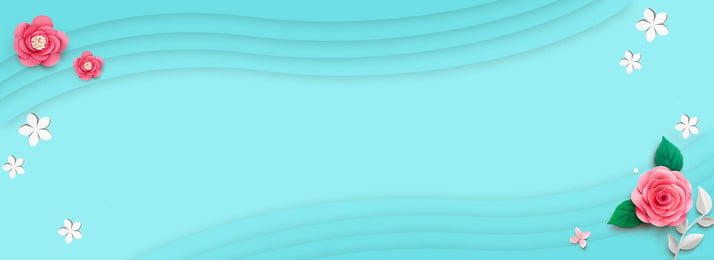 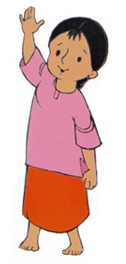 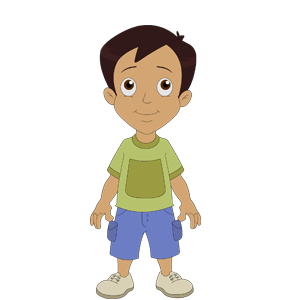 অর্ধবাস্তব  পর্যায়
রাজু
মিনা
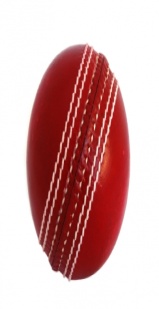 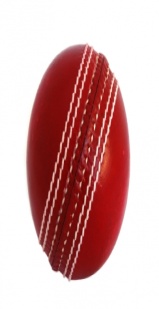 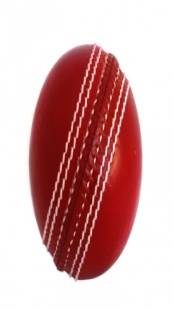 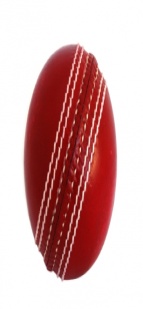 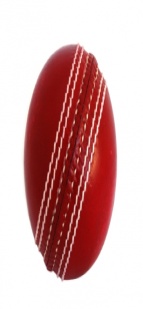 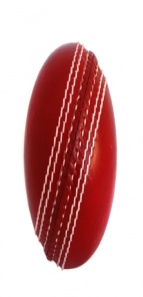 রাজু এনেছে তিনটি বল।
মিনার এনেছে তিনটি বল।
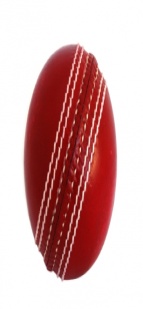 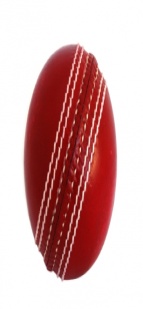 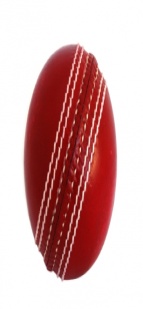 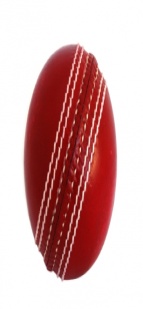 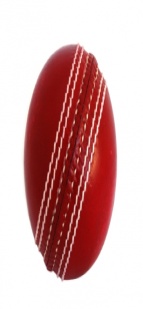 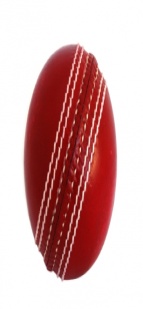 তারা দুজনে কতগুলো বল এনেছে তা একত্রে গনণা করি।
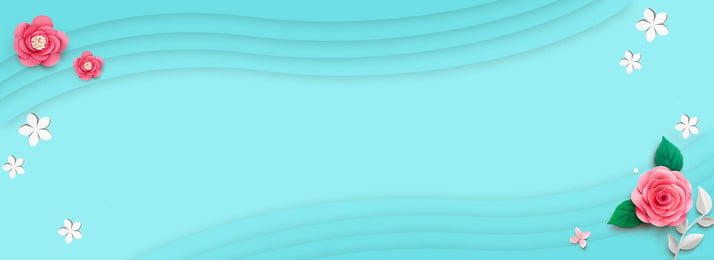 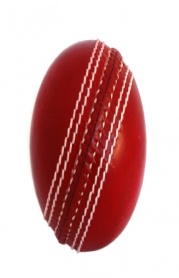 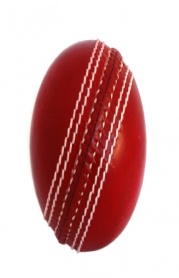 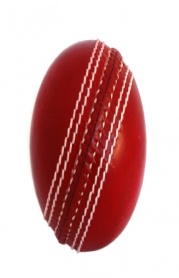 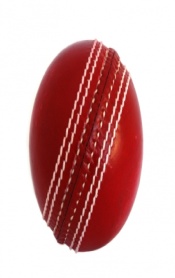 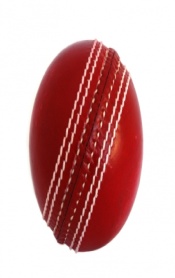 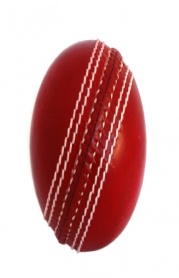 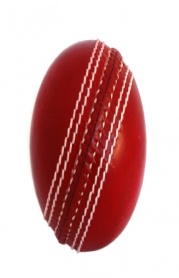 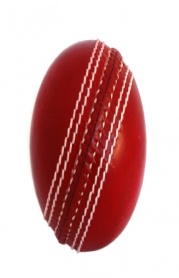 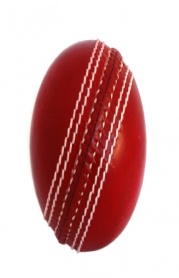 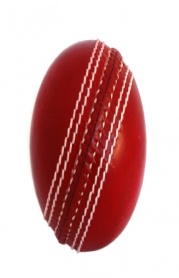 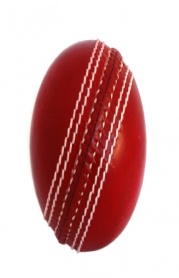 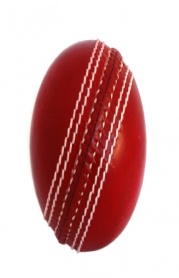 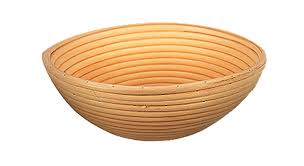 তিনটি আর তিনটি একত্রে রাখলে ছয়টি হয়।
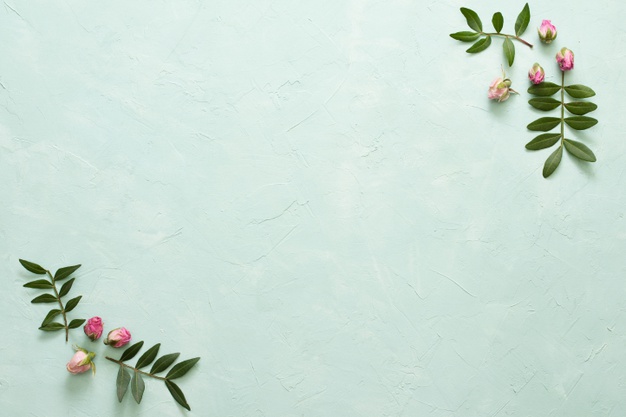 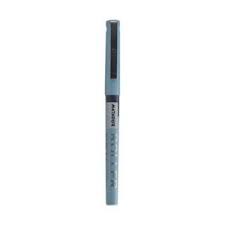 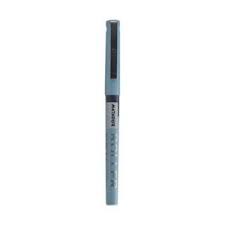 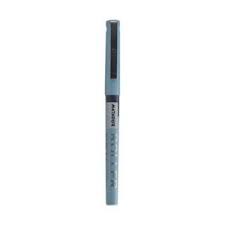 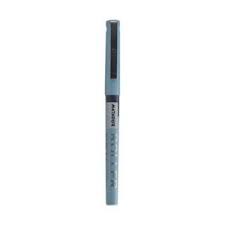 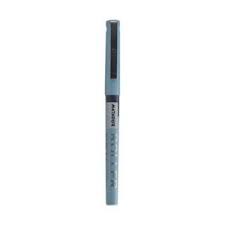 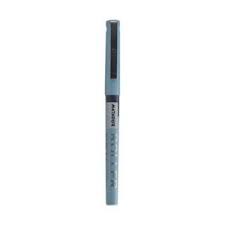 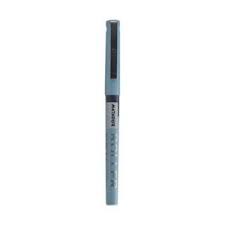 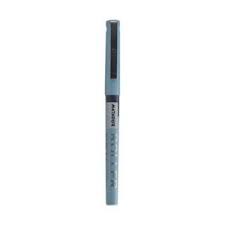 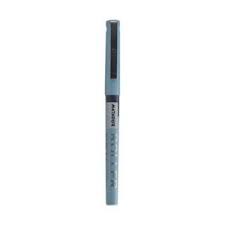 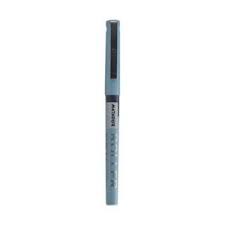 আর
একত্রে
পাচটি
একত্রে
তিনটি
দুইটি
আর
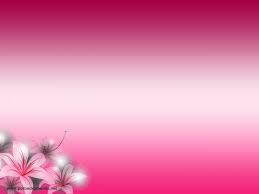 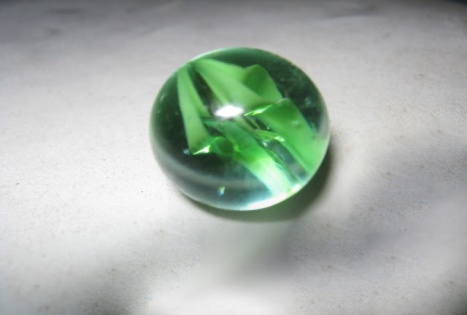 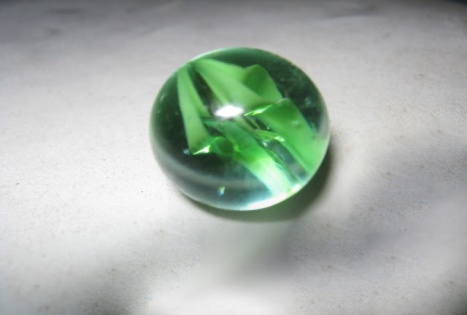 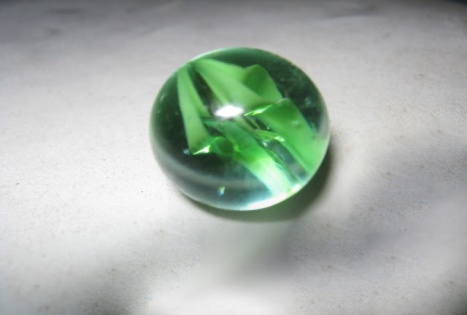 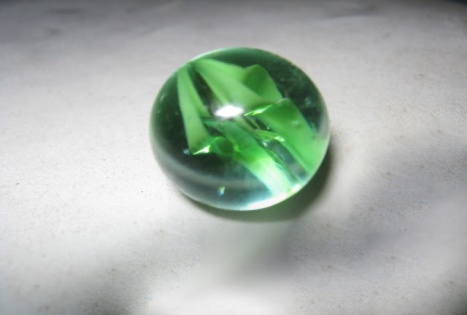 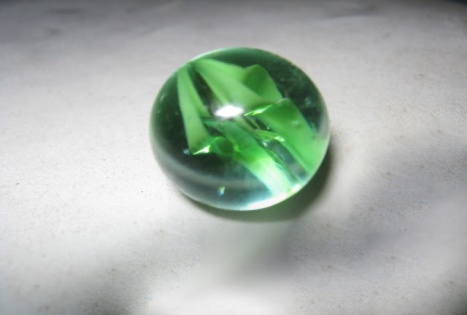 পাঁচ
আর
যোগ
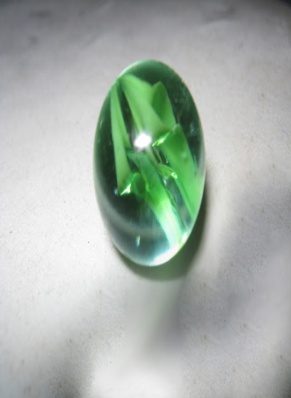 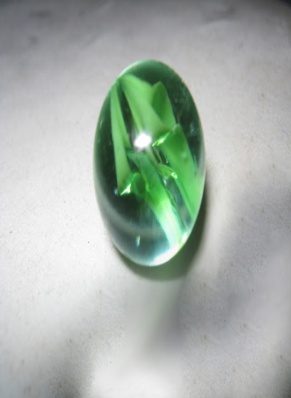 দুই
একত্রে
সমান
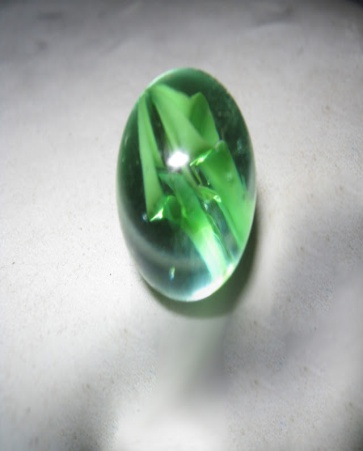 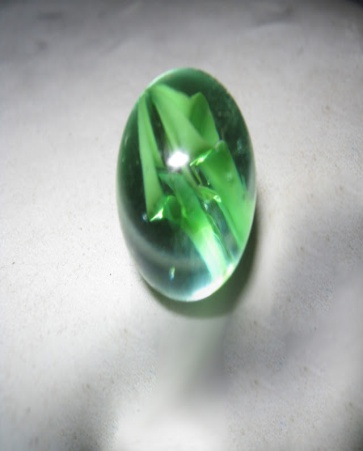 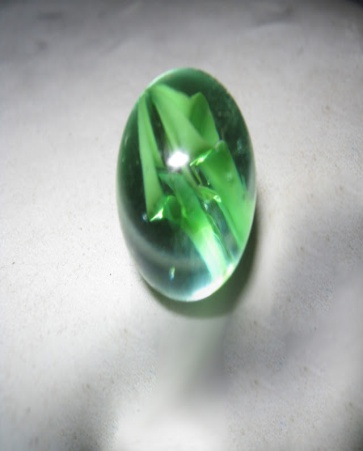 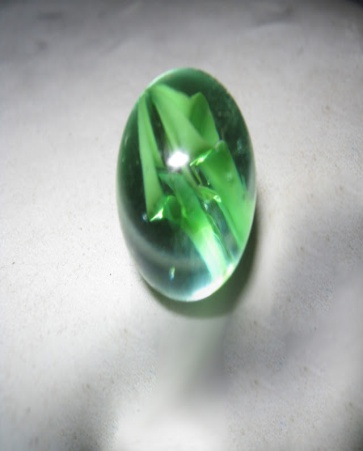 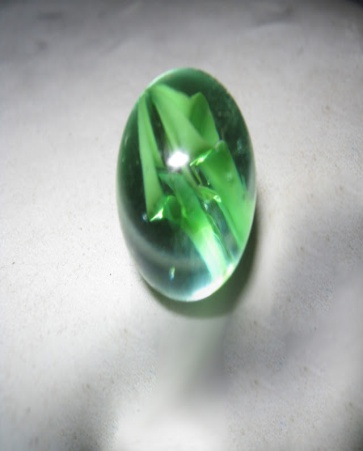 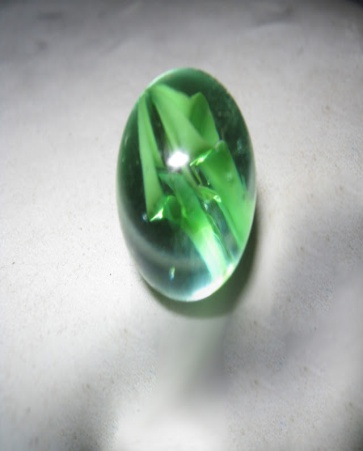 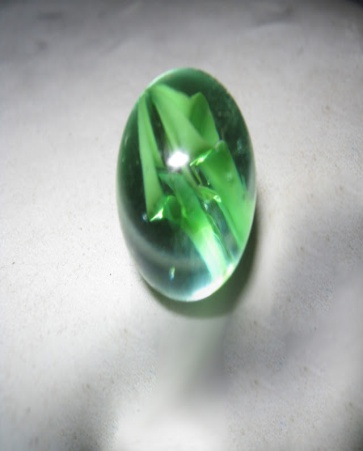 সাত
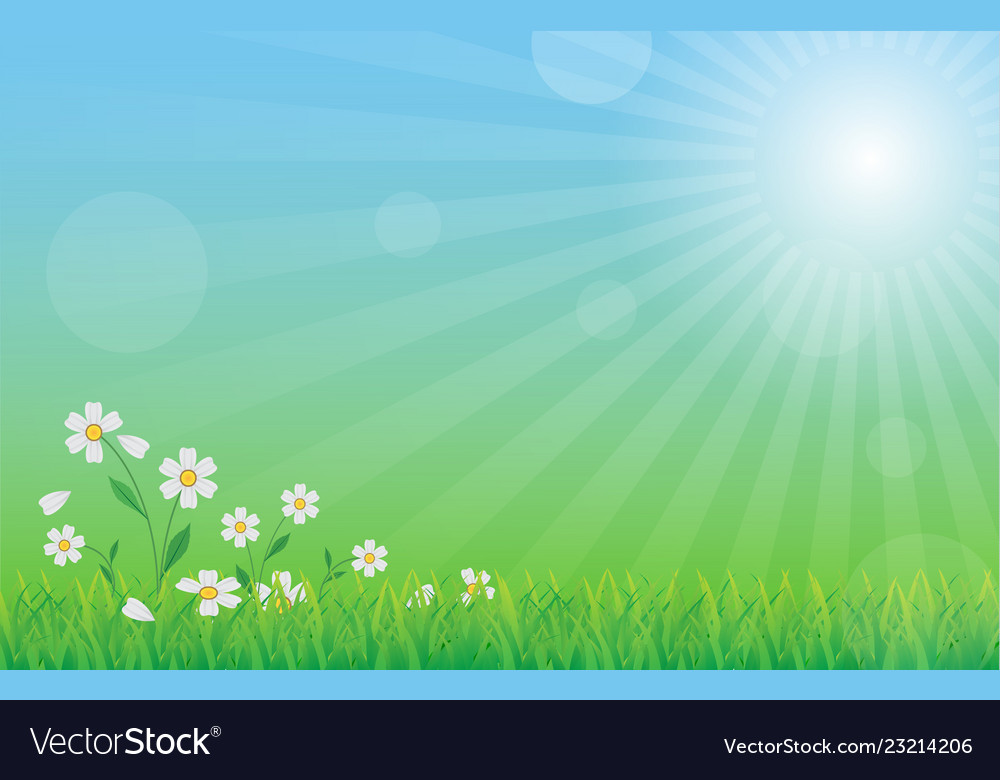 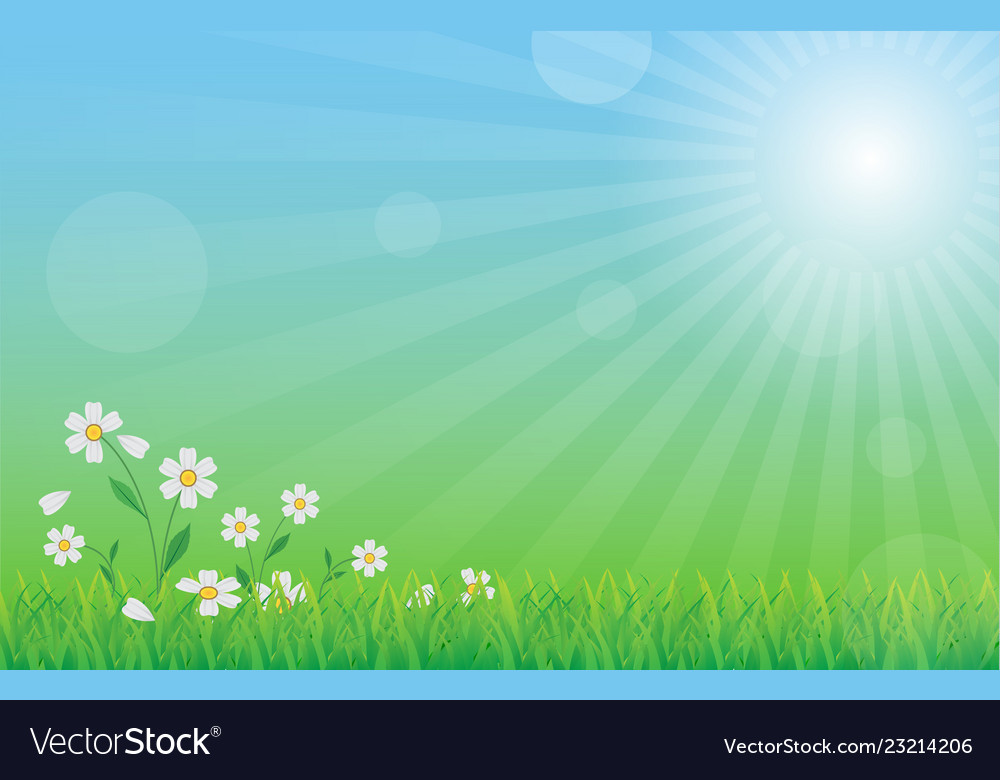 বস্তু নিরপেক্ষ
ছয়
আর
তিন
একত্রে
তিন
৬
=
৩
+
৩
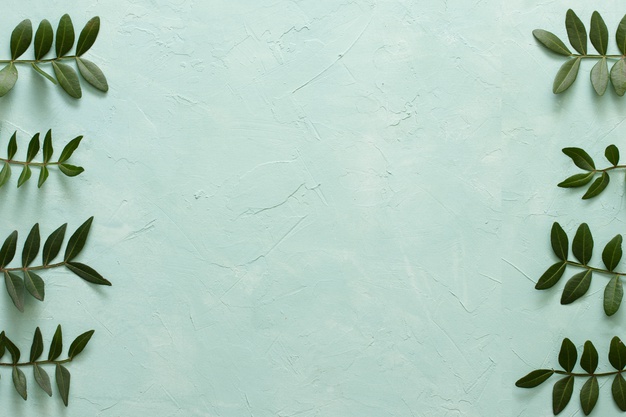 ২+২=
৪
৩+২=
৫
৩+৩=
৬
গাণিতিকভাবে লিখিঃ
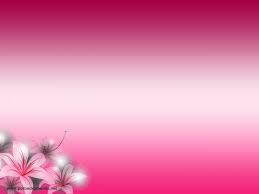 জোড়ায় কাজ
৫+১=
৩+৩=
৪+৩=
৬+২=
৩+২=
৬
৬
৭
৮
৫
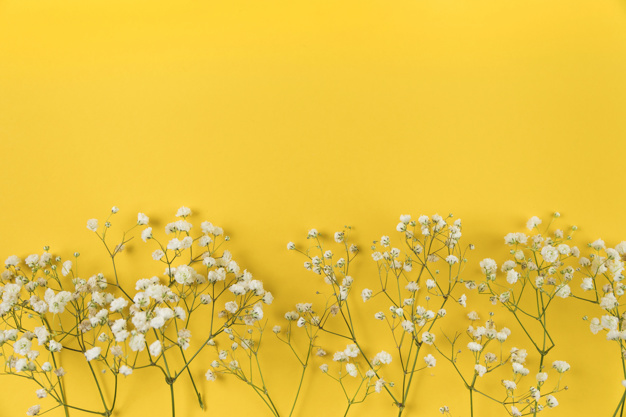 পাঠ্য বই-এর ২৬ পৃষ্ঠার সাথে মিলিয়ে নেই।
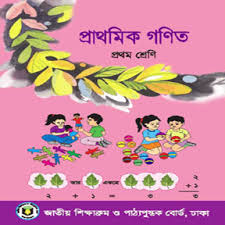 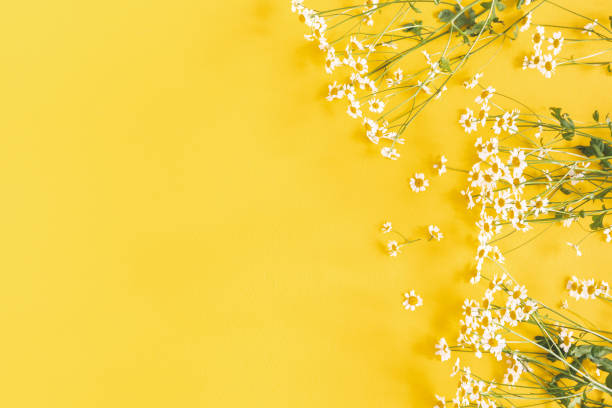 মূল্যায়ন
১। ২+১=
২। ৩+২=
৩। ৫+১= 
৪। ২+৫=
৫। ৬+৩=
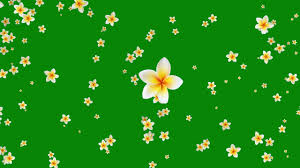 বাড়ির কাজ
৭+১=
৬+৩=
২+২=
৫+৩=
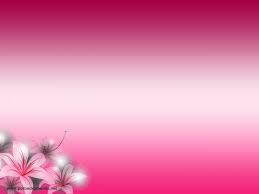 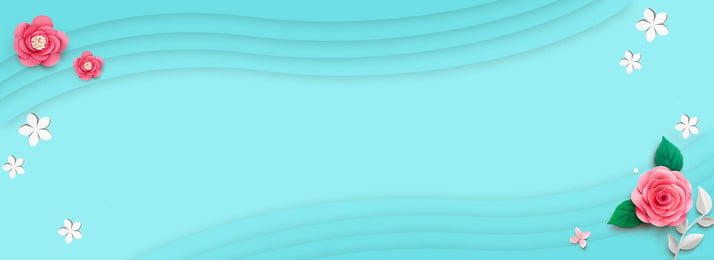 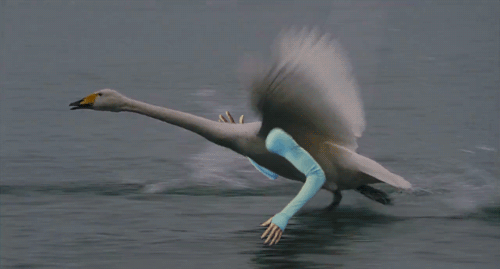 ধন্যবাদ